第三节 乙醇与乙酸
第2课时 乙酸 官能团与有机化合物的分类
我国是世界上谷物酿醋最早的国家，早在公元前8世纪就已有了醋的文字记载。春秋战国时期，已有专门酿醋的作坊。到汉代时，醋开始普遍生产。南北朝时，食醋的产量和销量都已很大，其时的名著《齐民要术》曾系统地总结了我国劳动人民从上古到北魏时期的制醋经验和成就，书中共收载了22种制醋方法，这也是我国现存史料中，对粮食酿造醋的最早记载。
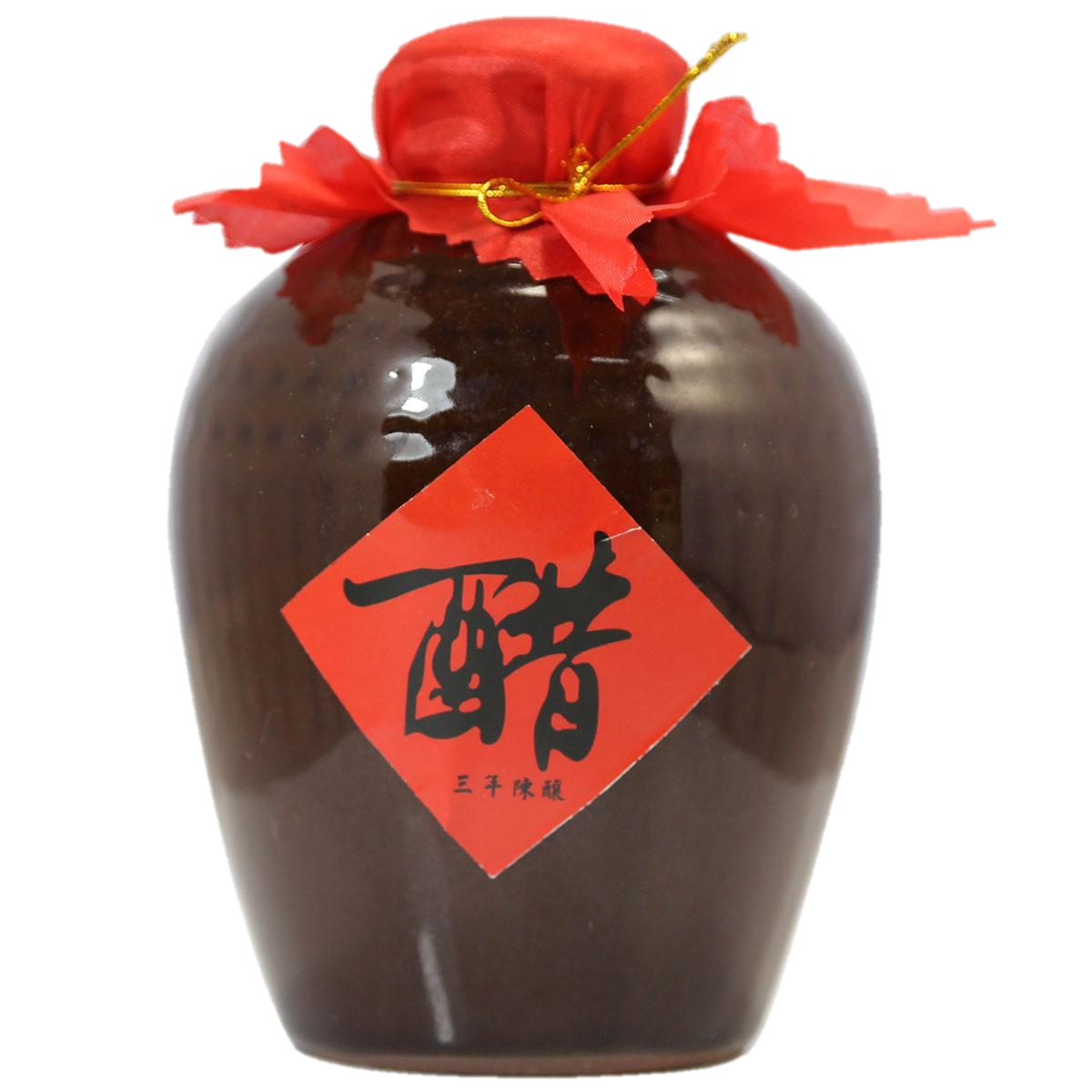 一、物理性质
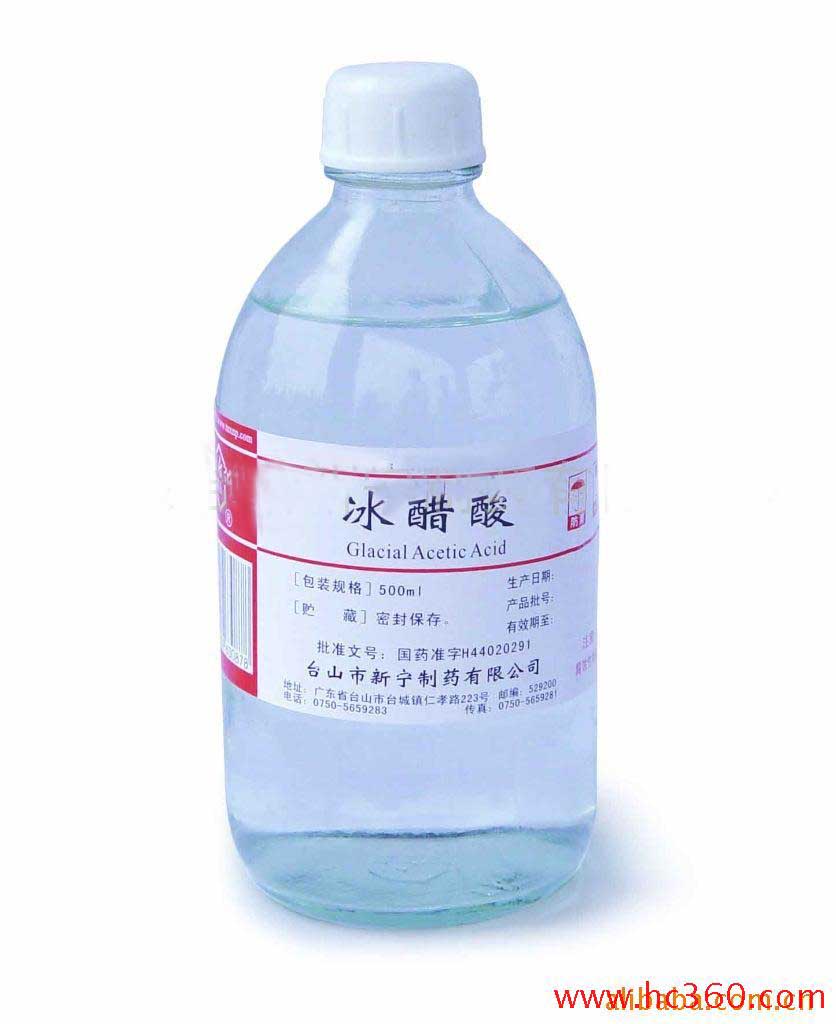 有强烈刺激性气味的无色液体，熔点16.6℃，低于16.6℃就凝结成冰状晶体，所以无水乙酸又称冰醋酸。乙酸易溶于水和酒精。
易挥发
食醋含乙酸 3%～ 5%
H
O
C
C
O
H
H
H
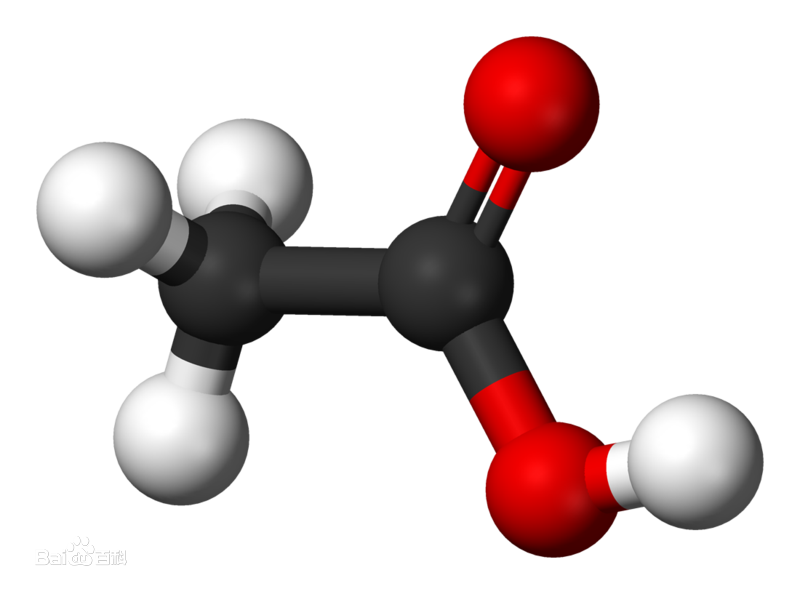 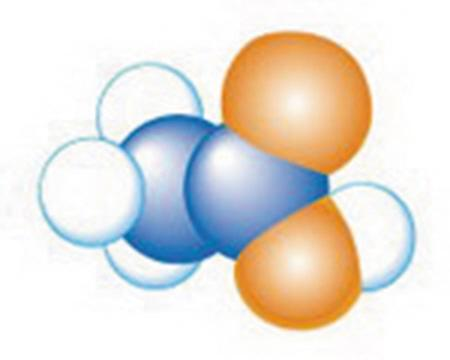 二、分子组成与结构
C2H4O2
分子式：
充填模型
球棍模型
结构式：
烃的含氧衍生物
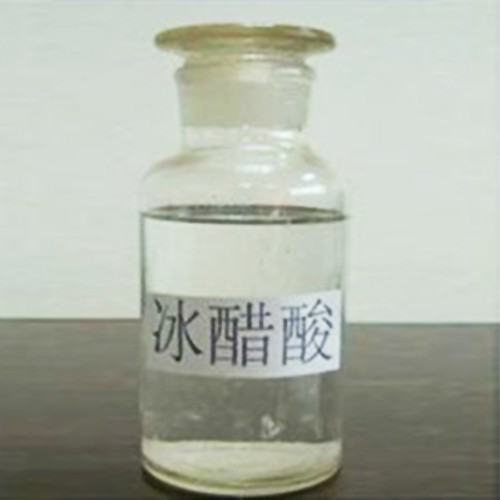 结构简式：
CH3COOH
官能团：
—COOH（羧基）
饱和一元羧酸的通式：
电离方程式：CH3COOH              CH3COO— + H+
三、乙酸的化学性质
与Na反应放H2：-OH,  -COOH
                         1mol  均生成 0.5mol  H2
1、乙酸的弱酸性
2Na + 2CH3COOH → 2CH3COONa + H2↑
CuO + 2CH3COOH → (CH3COO)2Cu + H2O
NaOH+ CH3COOH → CH3COONa +  H2O
CaCO3 + 2CH3COOH → (CH3COO) 2Ca + CO2↑＋H2O
酸性比较：HCl>CH3COOH > H2CO3 >HClO
与Na2CO3 或NaHCO3反应放出CO2 :     -COOH
思考与讨论：
如何比较乙酸与碳酸、盐酸的酸性强弱？请查阅资料，与同学讨论，根据生活经验设计实验方案。
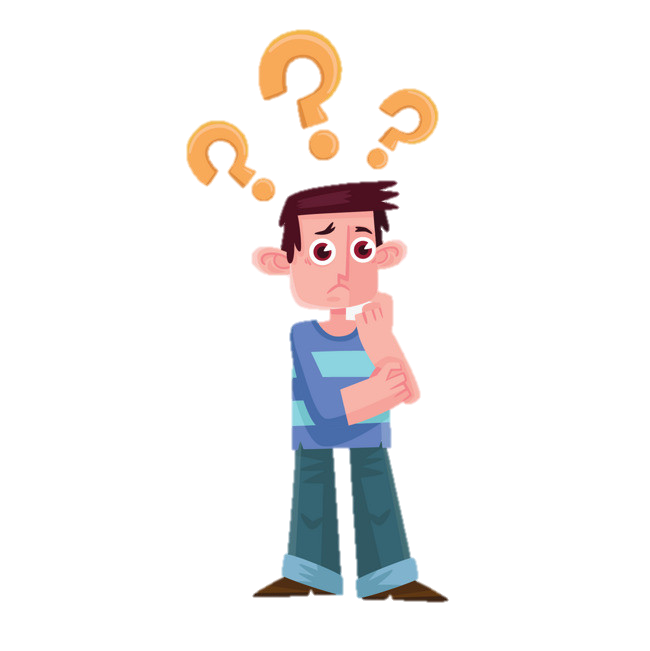 实验7-6：
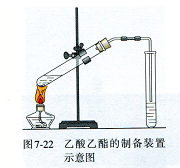 在一支试管中加入3mL乙醇，然后边振荡试管边慢慢加入2mL浓硫酸和2mL乙酸，再加入几片碎瓷片。连接好装置，用酒精灯小心加热，将产生的蒸气经导管通到饱和Na2CO3，溶液的液面上（如图7-22），观察现象。
现象：碳酸钠液面分层，
上层有无色透明的油状液体
并可闻到香味。
1、所需试剂？
2、装药品的顺序如何？
先加乙醇再加浓H2SO4最后加乙酸
2、酯化反应
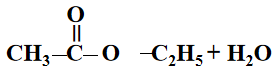 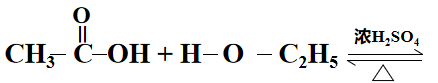 乙酸乙酯
定义：酸和醇反应，生成酯和水的反应叫做酯化反应
思考：  酯化反应中酸和醇分子内的化学键怎样断裂？
探究酯化反应可能的反应方式
浓H2SO4
O
O
a、
CH3—C—OH+H—O—C2H5              CH3—C—O—C2H5 + H2O
b、     O                                                                 O
CH3—C—O—H+HO—C2H5                   CH3—C—O—C2H5 + H2O
=
浓H2SO4
=
可能一
可能二
CH3    C  OH + H   18O   C2H5
O
O
=
=
CH3    C   18O    C2H5 + H2O
浓H2SO4
同位素示踪
酯化反应实质：羧基和羟基 之间脱水
酸脱羟基醇脱（羟基上的）氢（原子）。
酯化反应类型：
取代反应。
酯化反应特点：可逆反应，逆反应是水解反应
思考与交流：
3、浓硫酸的作用是什么？
4、得到的反应产物是否纯净？主要杂质有哪些？如何除去？
5、饱和Na2CO3溶液有什么作用？
6、为什么导管不插入饱和Na2CO3溶液中？有无其它防倒吸的方法？
7、导管的作用：
8、实验结束后，如何分离出乙酸乙酯？
9、如何提高乙酸乙酯的产率？
催化剂、吸水剂
①中和乙酸  ②溶解乙醇  ③降低乙酸乙酯的溶解度，便于分层。
防倒吸
导气、冷凝
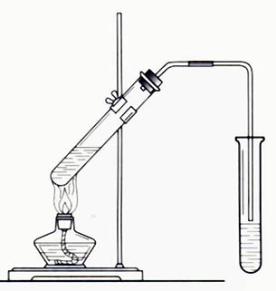 分液
①加冷凝回流装置，提高乙酸和乙醇的利用率
②加热和使用浓H2SO4做催化剂提高反应速率
HCOOH + CH3CH2OH
CH3COOH + CH3OH
浓H2SO4
浓H2SO4
【随堂练习】写出酯化反应方程式
CH3COOCH3 +  H2O
乙酸甲酯
HCOOCH2CH3  +  H2O
甲酸乙酯
四、 乙酸乙酯：CH3COOC2H5     (分子式为C4H8O2)
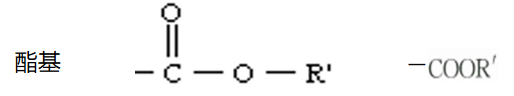 饱和一元酯通式：CnH2nO2（n≥2）
碳原子数相同的羧酸和酯互为同分异构体
低级酯难溶于水（密度比水小），易溶于有机溶剂；
有香味；有挥发性；
五、官能团与有机物分类P81表7-2
类别
烷烃
CH4
饱和烃
环烷烃
烃
CH2=CH2
烯烃
不饱和烃
炔烃
CH≡CH
芳香烃
O
CH3—C—O—H
小结：
酸性
一、乙酸
酯化反应
二、官能团与有机物分类